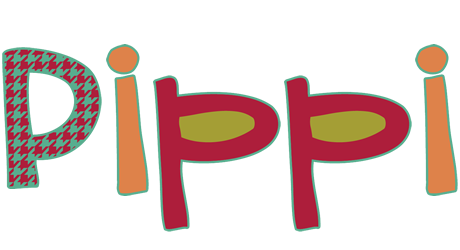 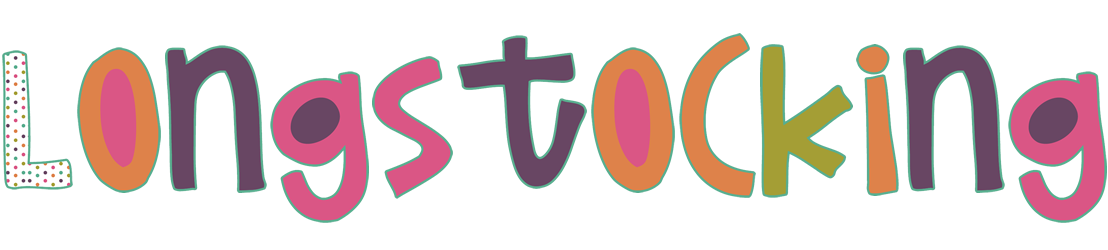 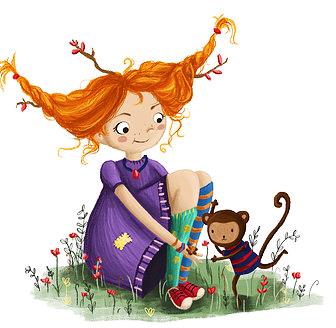 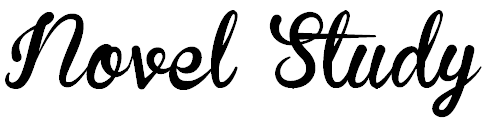 Chapter 5-6
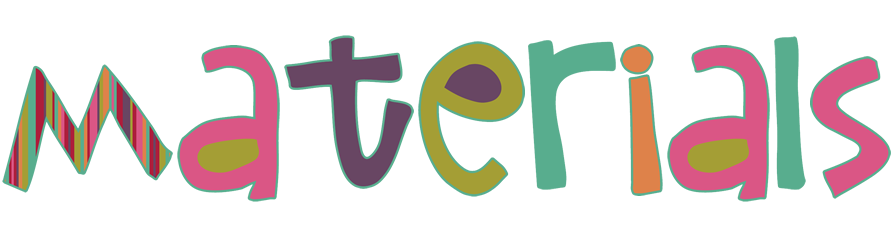 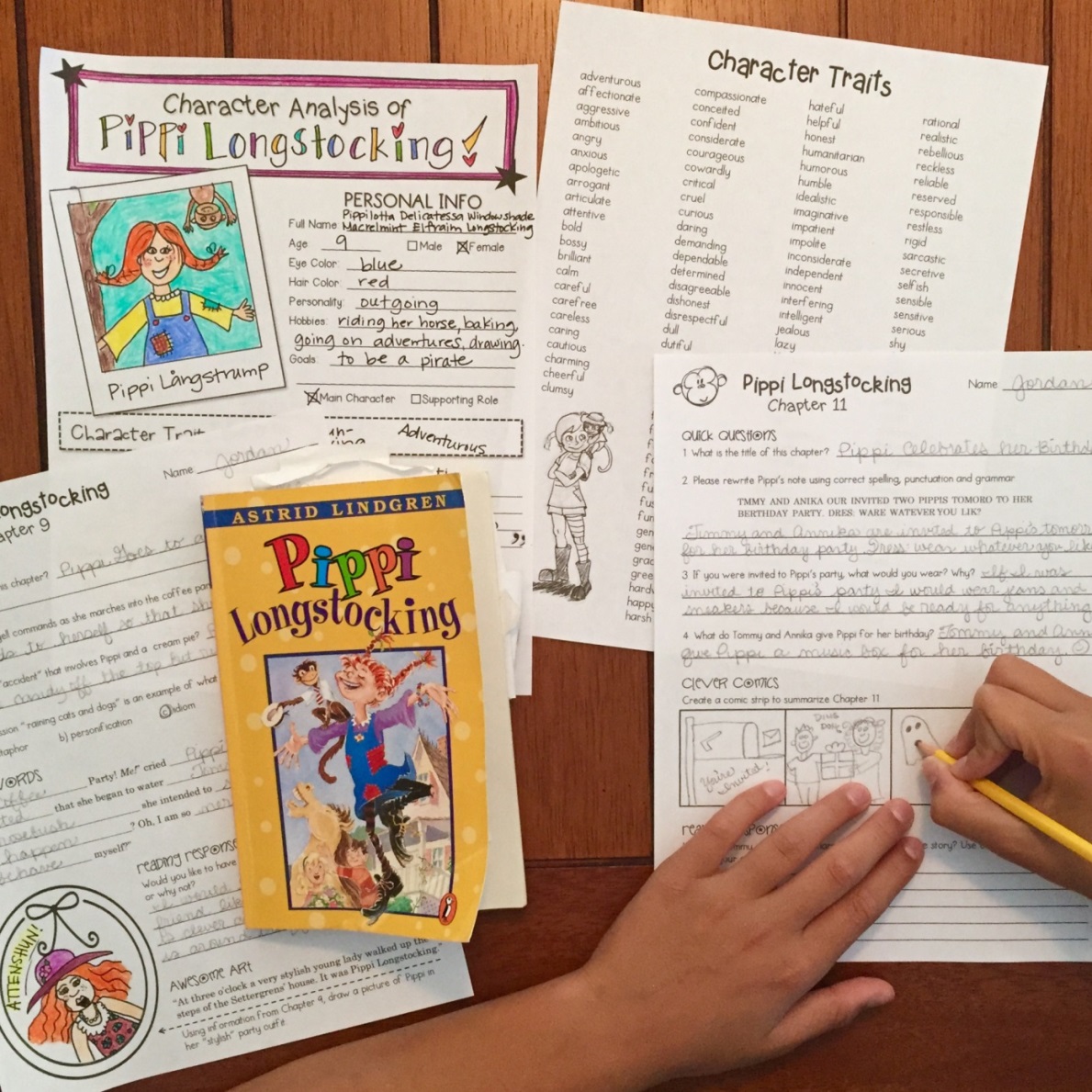 BOOK

STUDY GUIDE

PENCIL

Something to correct with!
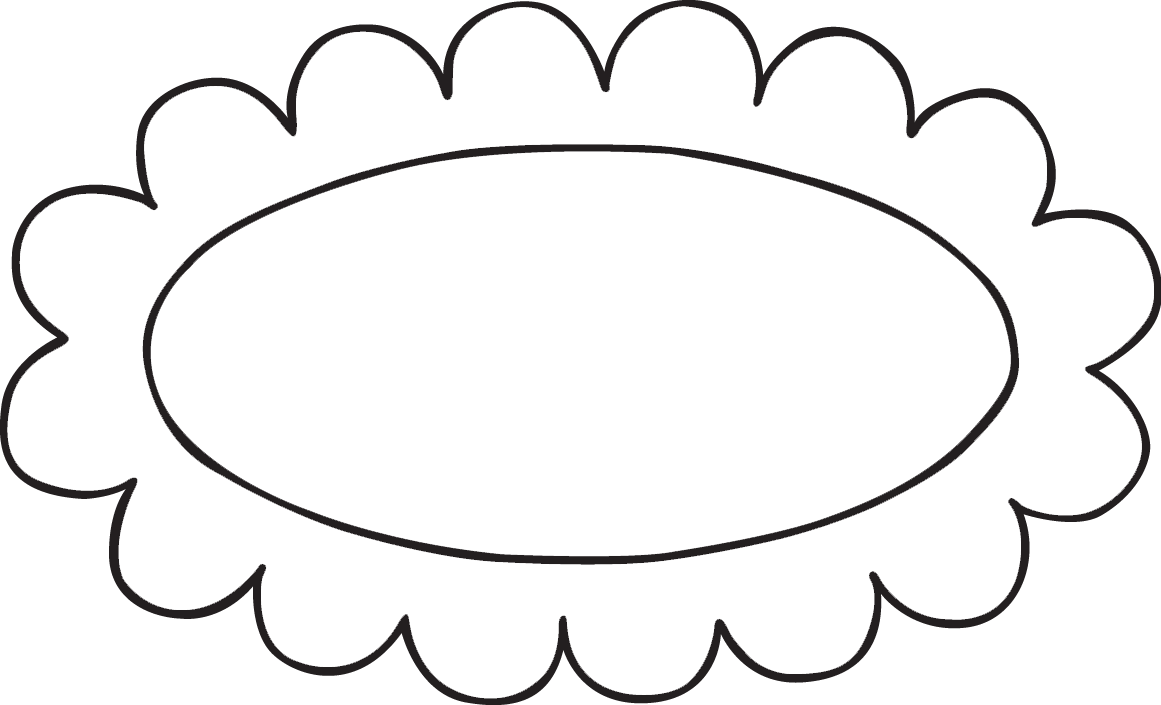 Super RACE Response
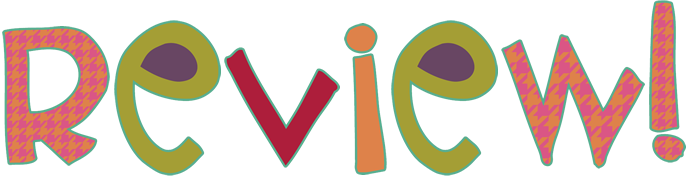 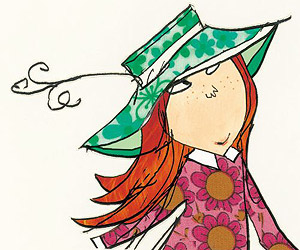 [Speaker Notes: CCSS I Can Statement]
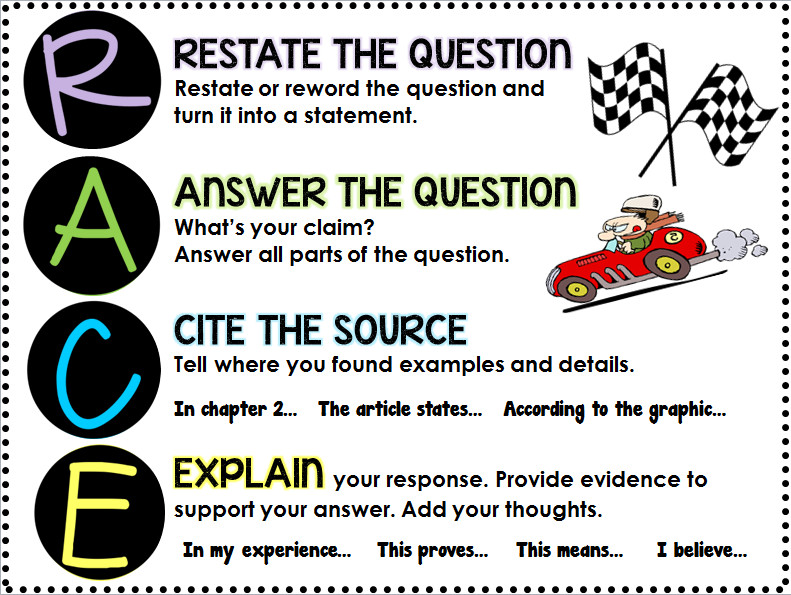 Use this handy RACE Rubric to make sure you have a… 

SUPER RESPONSE!
+5
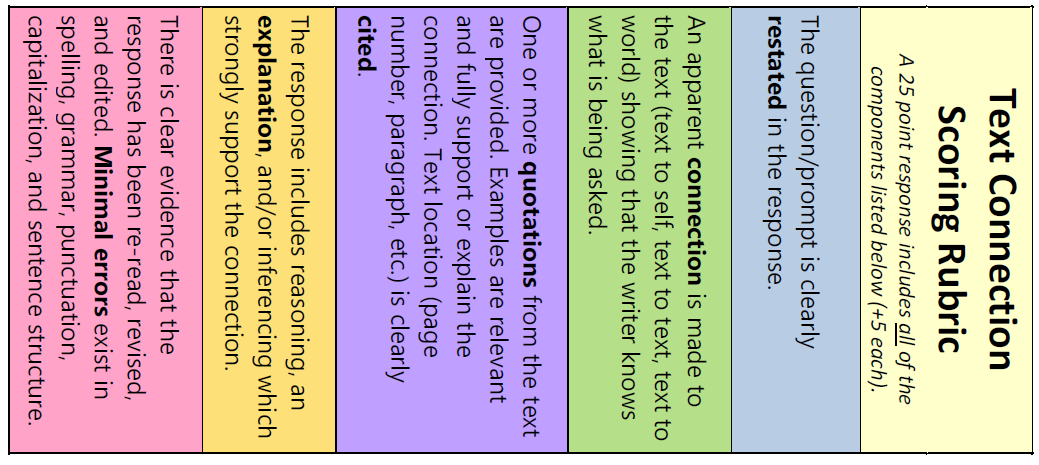 +5
+5
+5
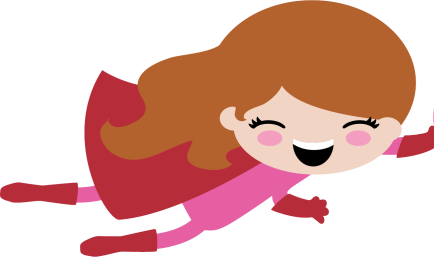 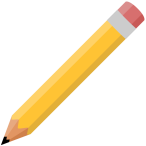 +5
[Speaker Notes: Paste a student response sample from last week’s open-ended question on this slide. Read aloud and find all parts of RACE in the response.]
Reading Response
What connection did you make with an event or character in Chapter 3? Use text evidence to support your answer.
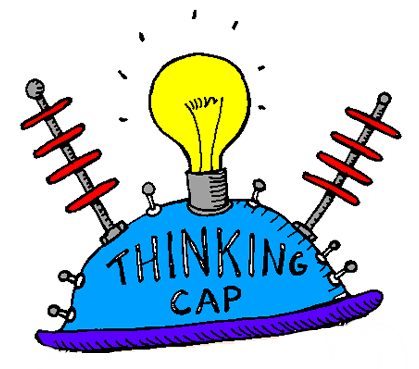 THINKING CAP CHALLENGE!
Let’s practice our text connection response skills by scoring a few student samples.
EXAMPLE PROMPT:
What connection did you make with an event or character in Chapter 5? Use text evidence to support your answer.
[Speaker Notes: Cut & paste student samples here.]
When I read chapter 5, I made a connection with the children playing in a hollow tree. Pippi describes the tree on page 71 by saying, “I’m inside the tree. It is hollow clear down to the ground.” One summer, I went camping in the redwood forest in Northern California. We found a few trees that had been burned on the inside. My cousin and I snuck in through a hole in one of the redwoods and pretended it was our house!
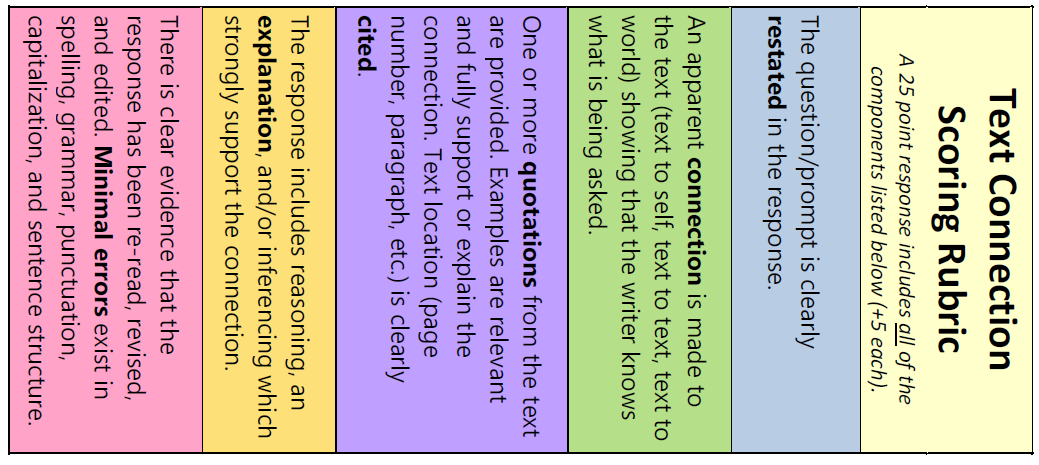 SCORE:
(0-25)
[Speaker Notes: Cut & paste student samples here.]
When I read chapter 5, I made a connection with the children playing in a hollow tree. Pippi describes the tree on page 71 by saying, “I’m inside the tree. It is hollow clear down to the ground.” One summer, I went camping in the redwood forest in Northern California. We found a few trees that had been burned on the inside. My cousin and I snuck in through a hole in one of the redwoods and pretended it was our house!
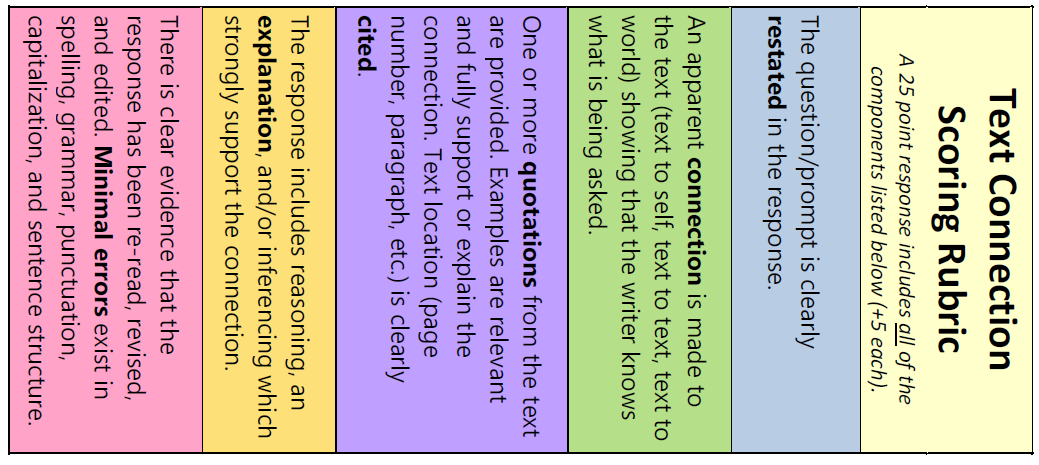 SCORE:
+25
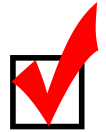 MINIMAL ERRORS?
(0-25)
[Speaker Notes: Cut & paste student samples here.]
Reading Response
What connection did you make with an event or character in Chapter 3? Use text evidence to support your answer.
I made a connection to Annika.
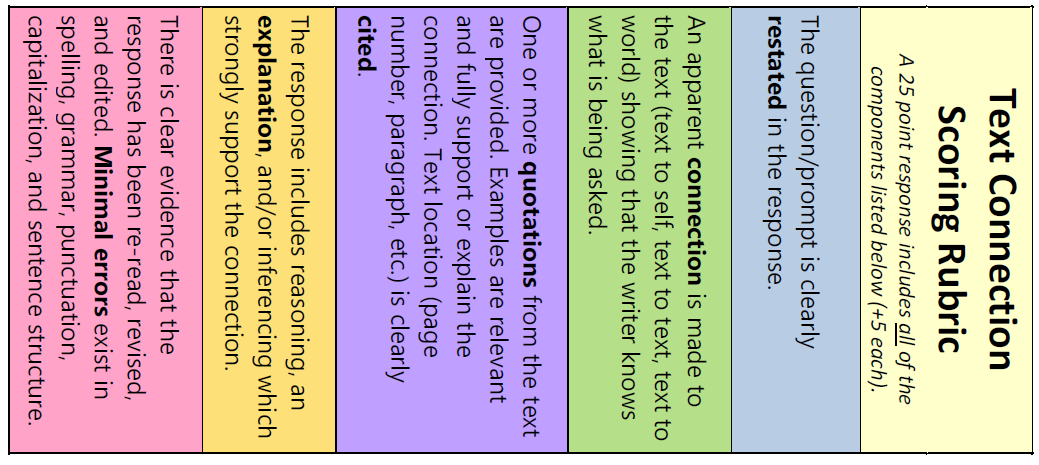 SCORE:
(0-25)
[Speaker Notes: Cut & paste student samples here.]
Reading Response
What connection did you make with an event or character in Chapter 3? Use text evidence to support your answer.
In chapter 5, I made a connection to Tommy and Annika when they were drinking coffee with pippi. On page 69 the text says, “Tommy and Annika thought coffee had never tasted so good before. They were not allowed to drink it everyday, only when they were at a party.” Like tommy and annika, I am not allowed to drink soda unless we are at a special party or event.
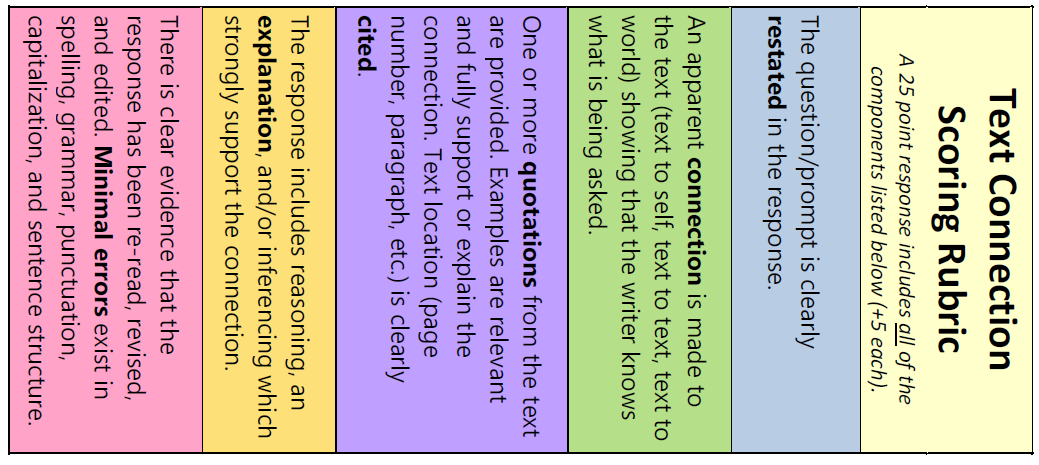 SCORE:
(0-25)
[Speaker Notes: Cut & paste student samples here.]
Reading Response
What connection did you make with an event or character in Chapter 3? Use text evidence to support your answer.
i made a number of conexions to the caricters in chapter five  i like to play outside like they do, i also like piknics
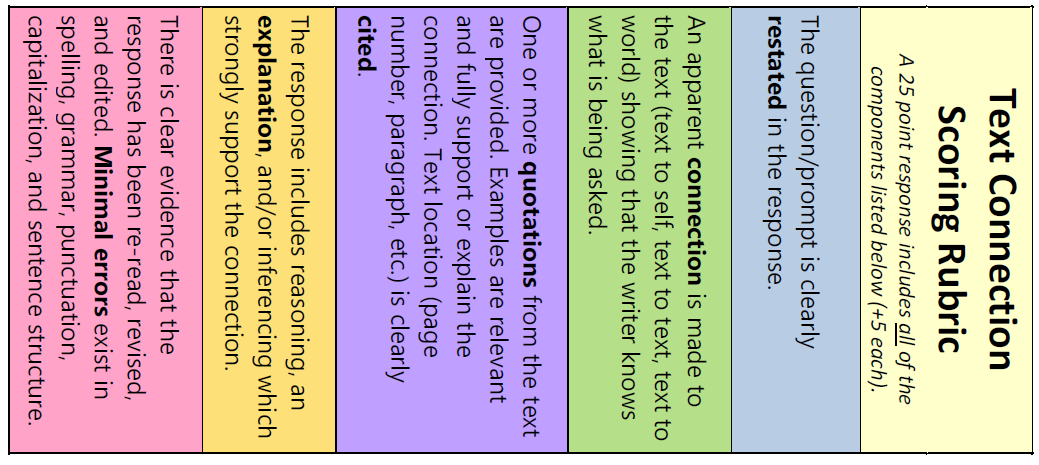 SCORE:
(0-25)
[Speaker Notes: Cut & paste student samples here.]
CHAPTER 5 STUDY GUIDE SHARE
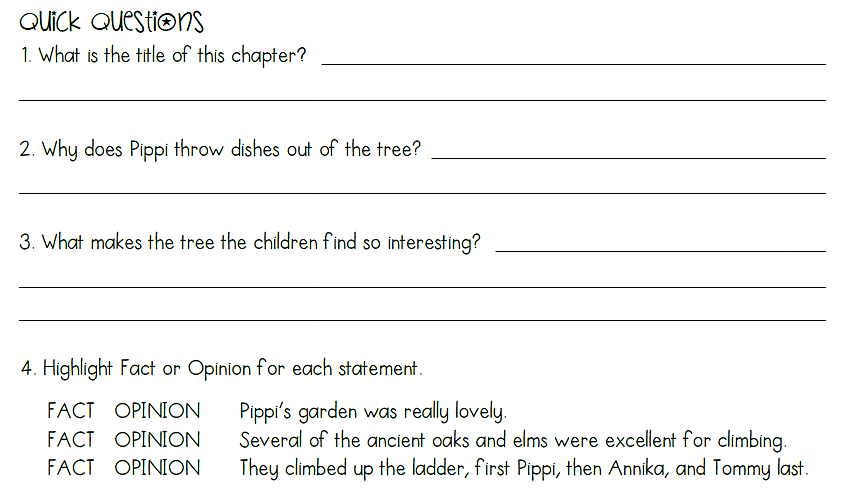 Share in chat, on your mic, or on webcam!
[Speaker Notes: Cut & paste previous week’s study guide questions/activities here.]
STUDY GUIDE SHARE
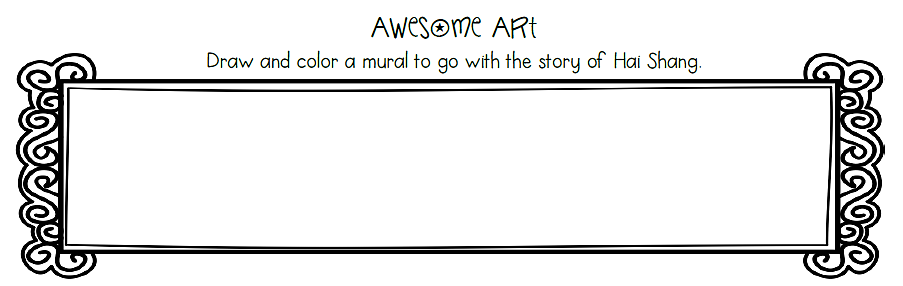 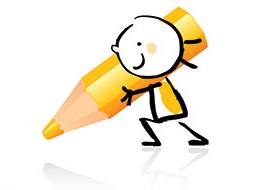 Share on your webcam!
[Speaker Notes: Cut & paste previous week’s study guide questions/activities here.]
Reading Response
What connection did you make with an event or character in Chapter 3? Use text evidence to support your answer.
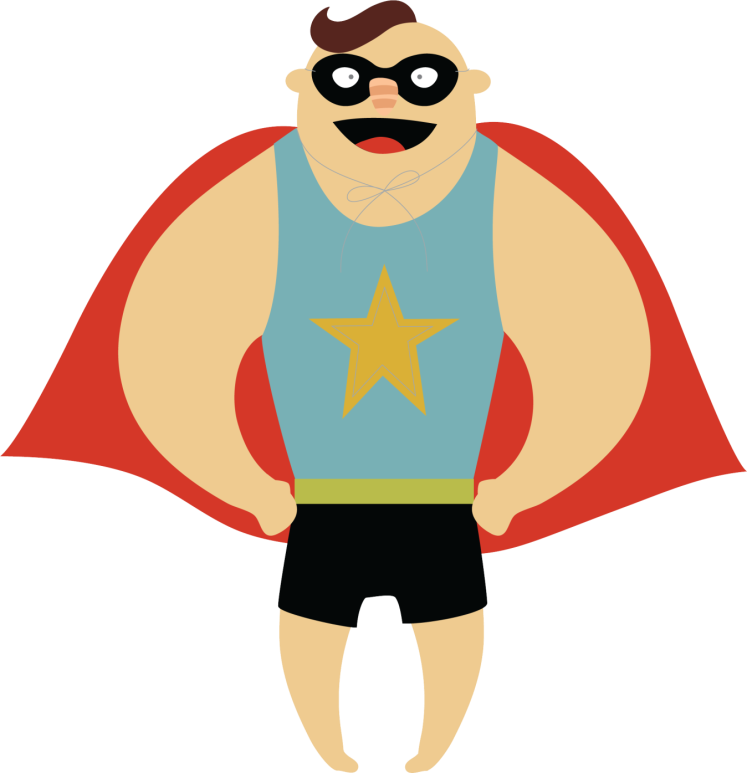 Reading Response
What is another book you have read or a movie you have seen that has something in common with Pippi Longstocking? Explain how they compare.
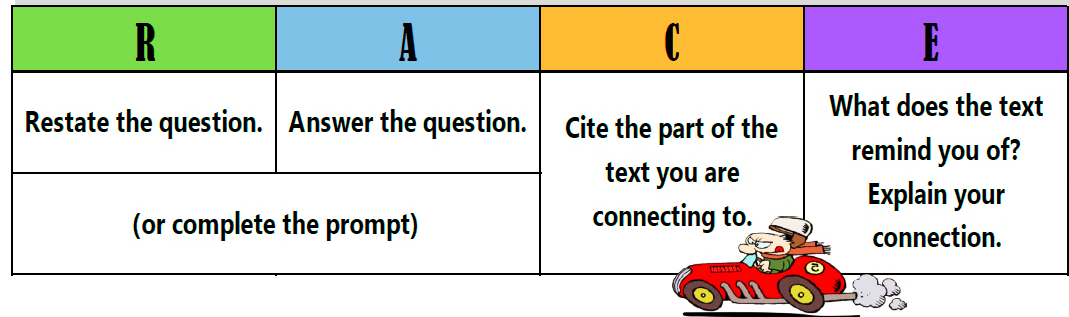 [Speaker Notes: Cut & paste student samples here.]
Reading Response
What connection did you make with an event or character in Chapter 3? Use text evidence to support your answer.
SUPER TEXT CONNECTIONS!
Another book I have read that has something in common with Pippi Longstocking is the story of Pinocchio. Pippi and Pinocchio are both children. Also Pippi's father is still alive. In chapter 1 paragraph 2 it says, "Once upon a time Pippi had a father of whom she was extremely fond.” Pinocchio's father was alive too. Also, both of them didn't have a mom. Pippi and Pinocchio also LIE A LOT.                           -Melissa
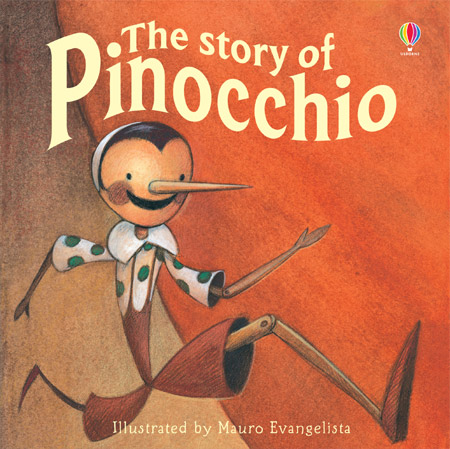 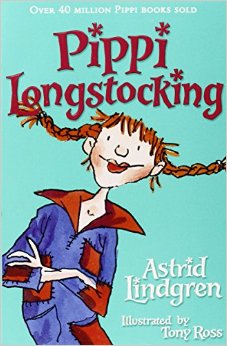 [Speaker Notes: Cut & paste student samples here.]
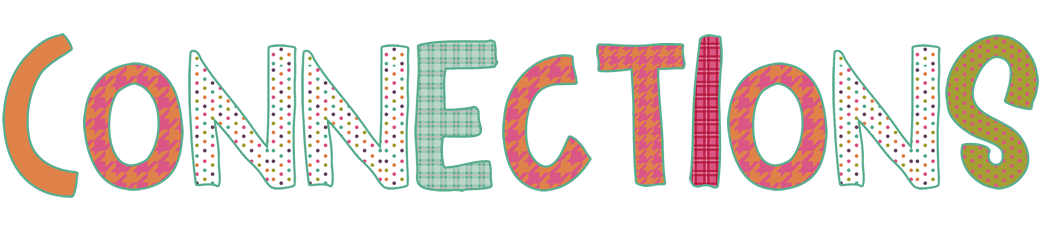 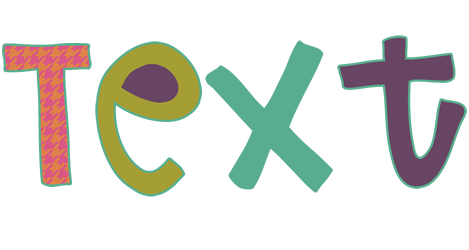 what movie or book reminds you of pippi longstocking?
Use your typing tool.
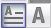 [Speaker Notes: Cut & paste student samples here.]
CHAPTER 6 STUDY GUIDE SHARE
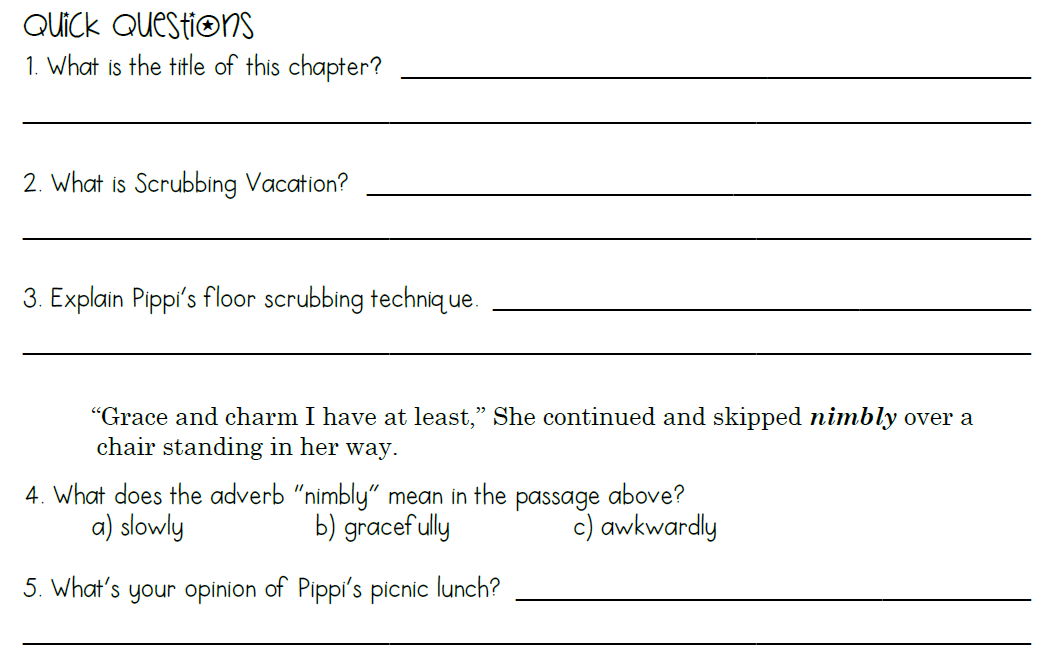 [Speaker Notes: Cut & paste previous week’s study guide questions/activities here.]
STUDY GUIDE SHARE
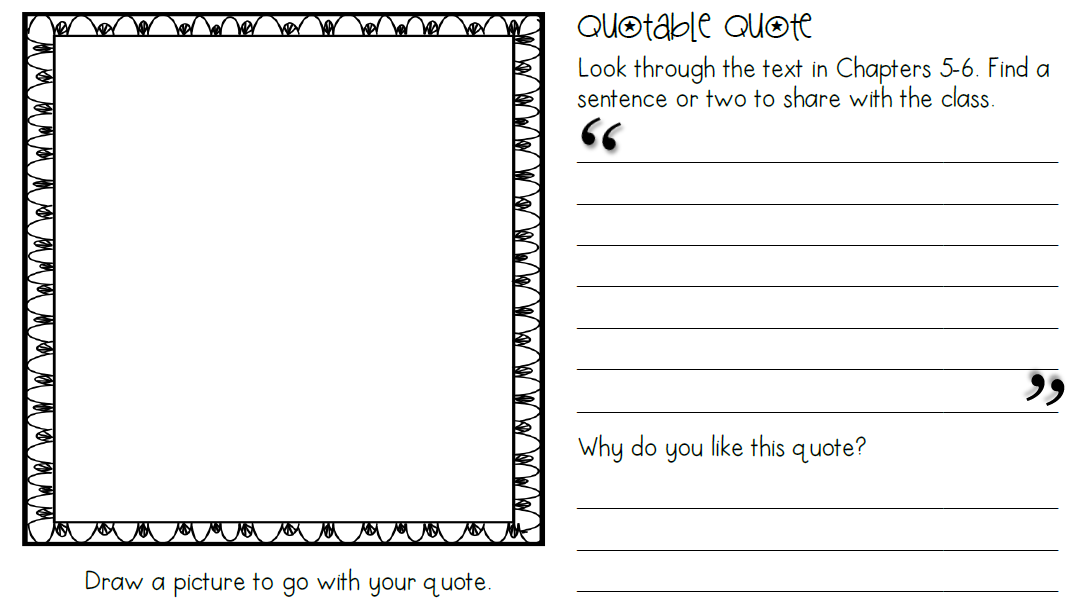 Share your drawing on your webcam!
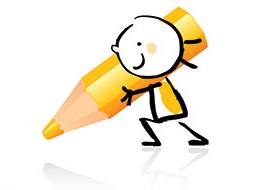 Share your quote in chat or on your mic.
[Speaker Notes: Cut & paste previous week’s study guide questions/activities here.]
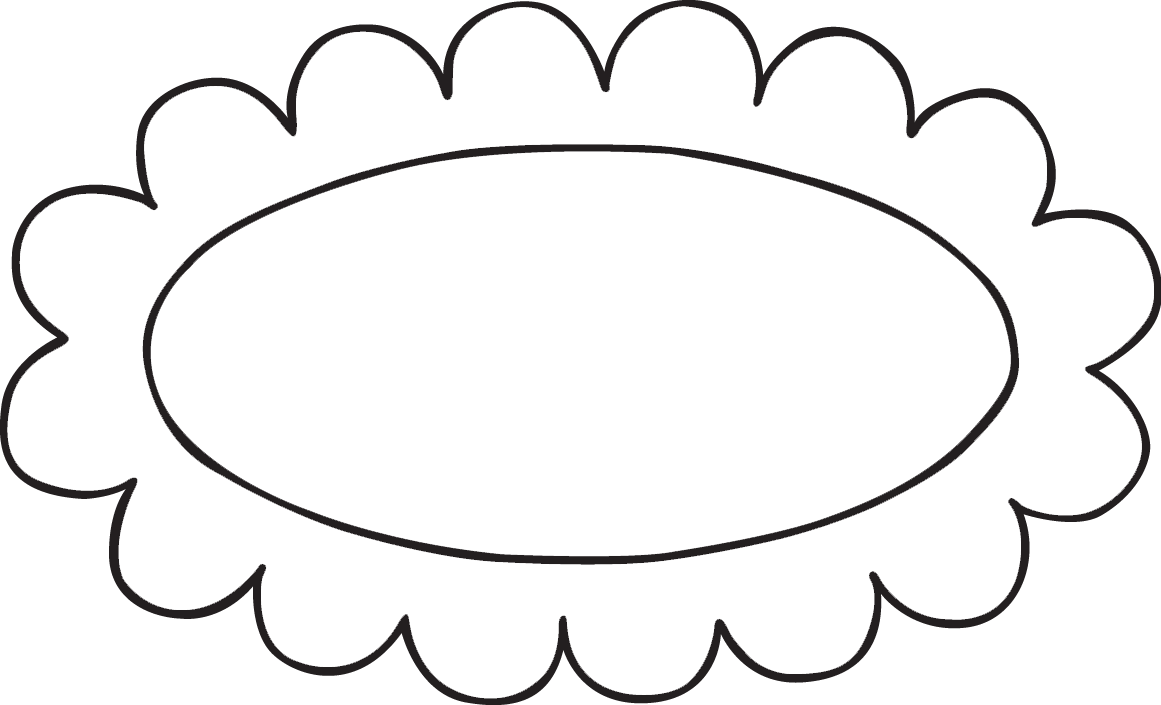 Let’s talk about
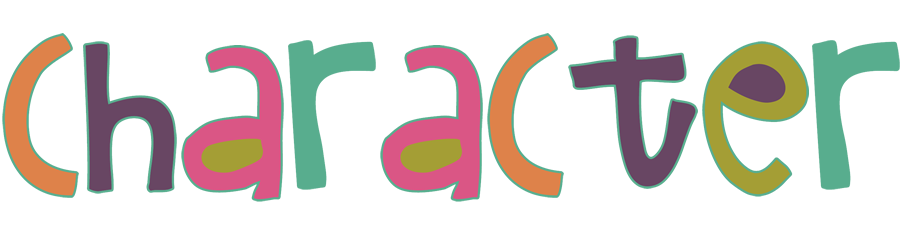 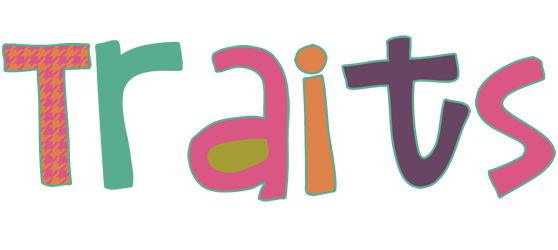 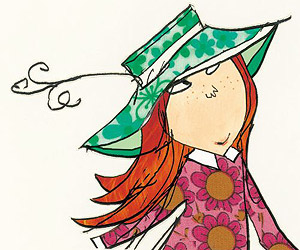 [Speaker Notes: CCSS I Can Statement]
I CAN…
describe characters in a story, including their traits, motivations, and feelings.
[Speaker Notes: CCSS I Can Statement]
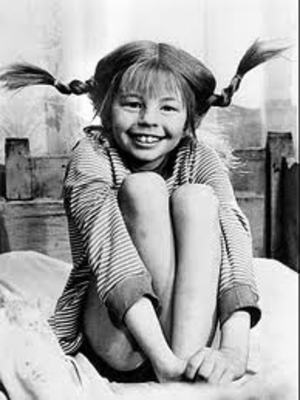 A character trait describes the way a person or a character acts.
[Speaker Notes: New ELA concept/lesson]
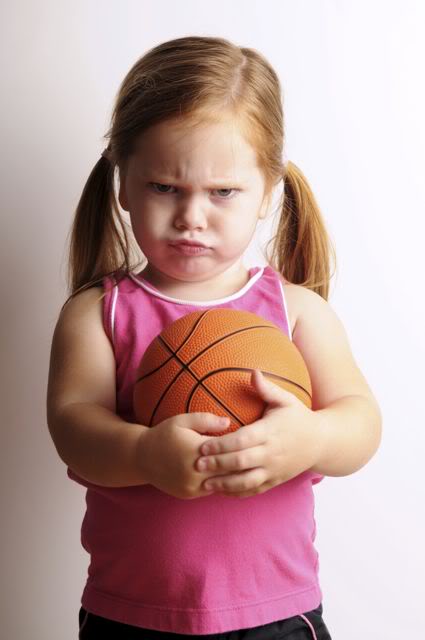 A character trait is not a feeling or an emotion that can come and go.
[Speaker Notes: New ELA concept/lesson]
carefree
curious
cautious
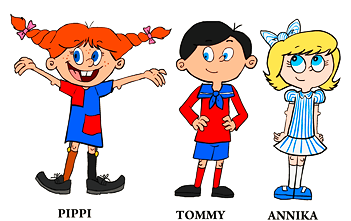 A character trait describes a person’s usual personality or nature.
[Speaker Notes: New ELA concept/lesson]
A character trait does not describe the way a person looks. That’s called a physical trait.

“Tall” is  a 
physical trait.
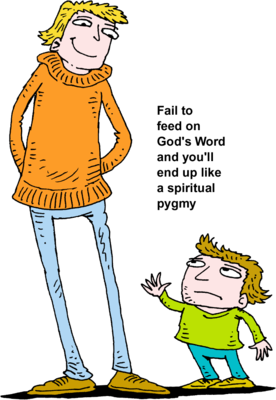 [Speaker Notes: New ELA concept/lesson]
A character trait focuses on a character's personality. 


“Silly” is a character trait.
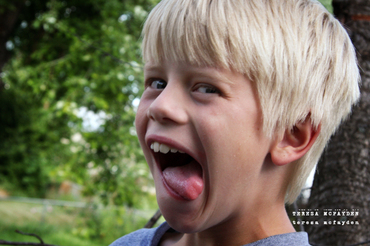 [Speaker Notes: New ELA concept/lesson]
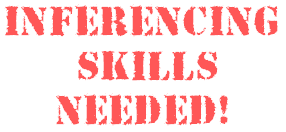 I CAN…
draw conclusions about characters based on what they say, feel, think and do.
[Speaker Notes: New ELA concept/lesson]
You can discover characters’ traits by what they say and how they act in the story.
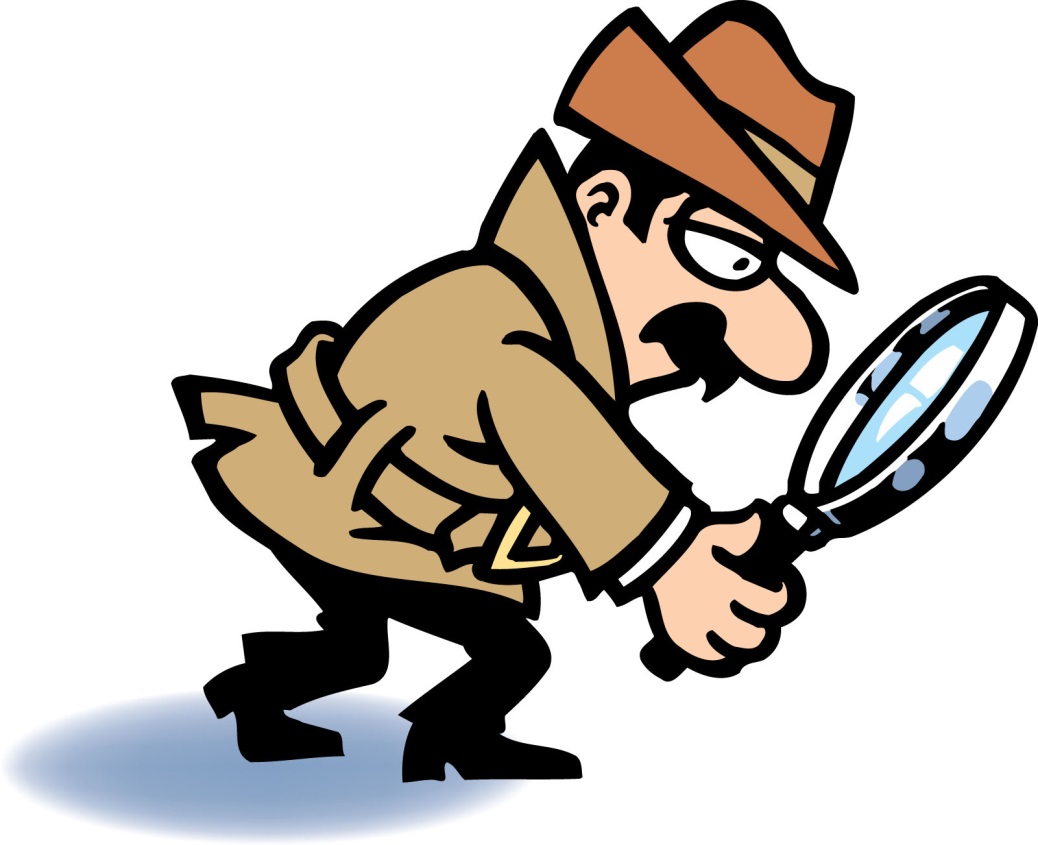 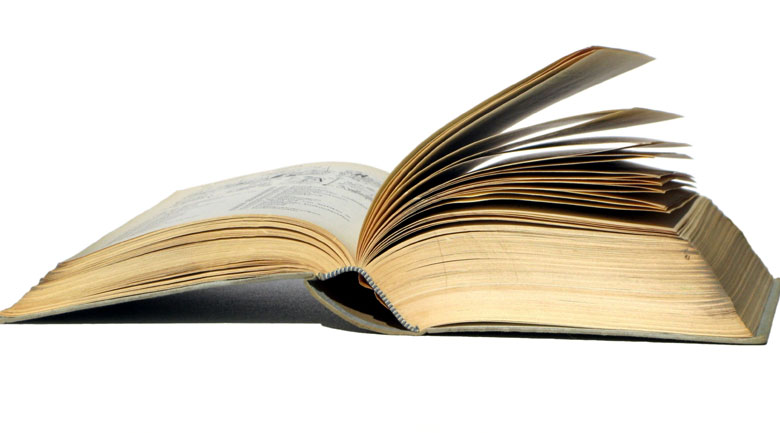 [Speaker Notes: New ELA concept/lesson]
Authors give us clues about a character’s personality by telling us what a character says and does.
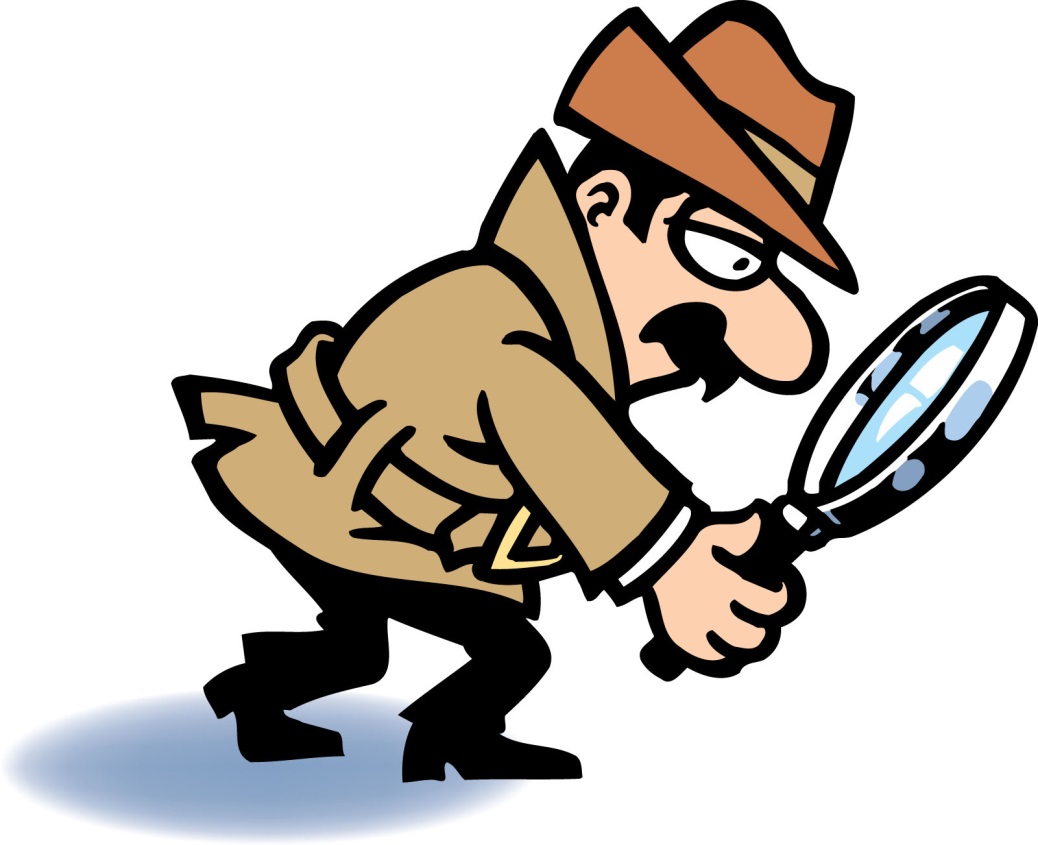 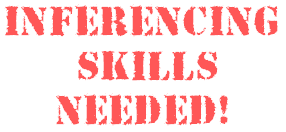 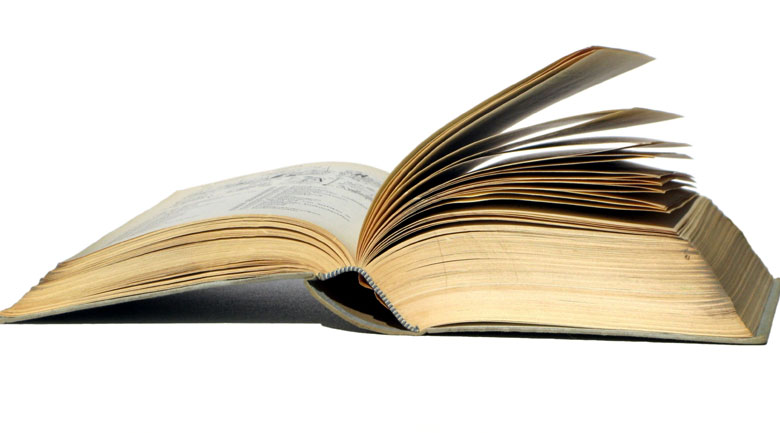 [Speaker Notes: New ELA concept/lesson]
Tommy was wild to go down. It was difficult to climb to the hole, because it was so high up, but Tommy was brave. And he wasn't afraid to climb down into the dark hollow in the trunk.
Underline the word in the passage that describes Tommy’s character.
[Speaker Notes: New ELA concept/lesson]
With trembling legs Annika climbed up in the tree again, and Pippi helped her with the last hard bit. She drew back a little when she saw how dark it was in the tree trunk, but Pippi held her hand and kept encouraging her.
Based on the information in the text, what character trait would you use to describe Pippi?
[Speaker Notes: New ELA concept/lesson]
Tommy had cried a little. He had a cut on one arm, but Annika had bandaged it with her handkerchief so that it no longer hurt.
Based on the information in the text, what character trait would you use to describe Annika?
[Speaker Notes: New ELA concept/lesson]
She galloped wildly into the schoolyard, jumped off the horse, tied him to a
tree, and burst into the schoolroom with such a noise and a clatter that Tommy and Annika and all their classmates jumped in their seats.
Based on the information in the text, what character trait would you use to describe Pippi?
[Speaker Notes: New ELA concept/lesson]
brave
wise
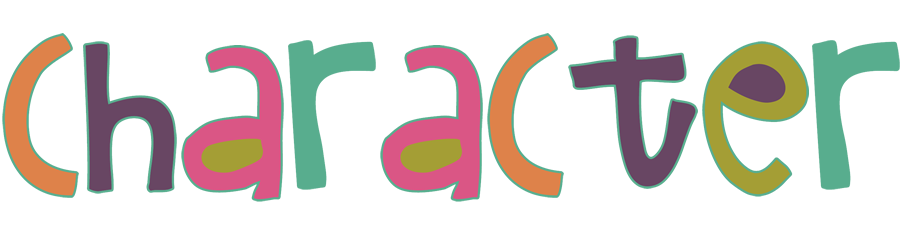 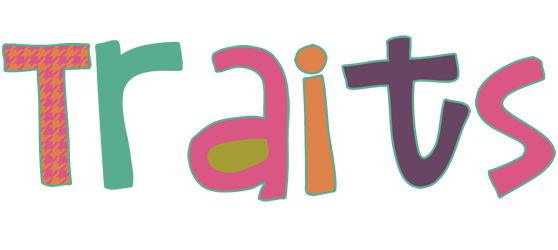 bossy
helpful
shy
[Speaker Notes: What other character traits can you think of?]
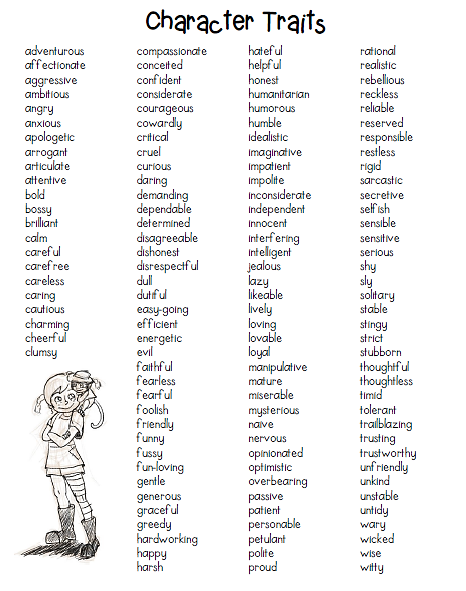 Use your list.
What are 3 of Pippi’s character traits?
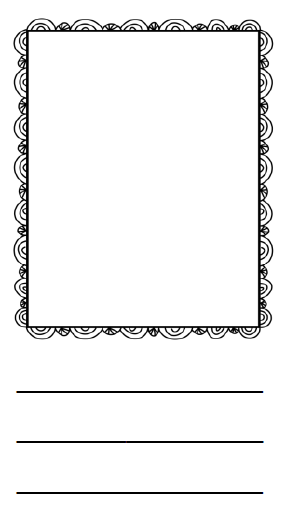 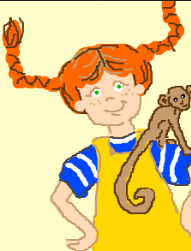 [Speaker Notes: New ELA concept/lesson]
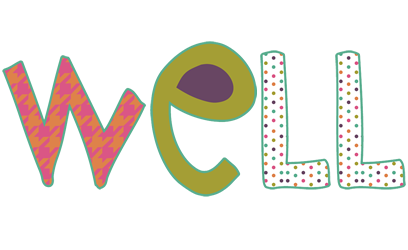 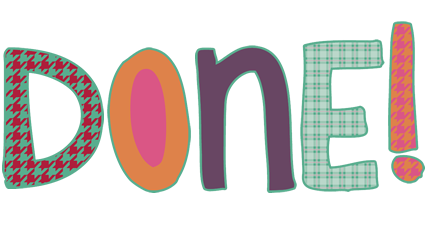 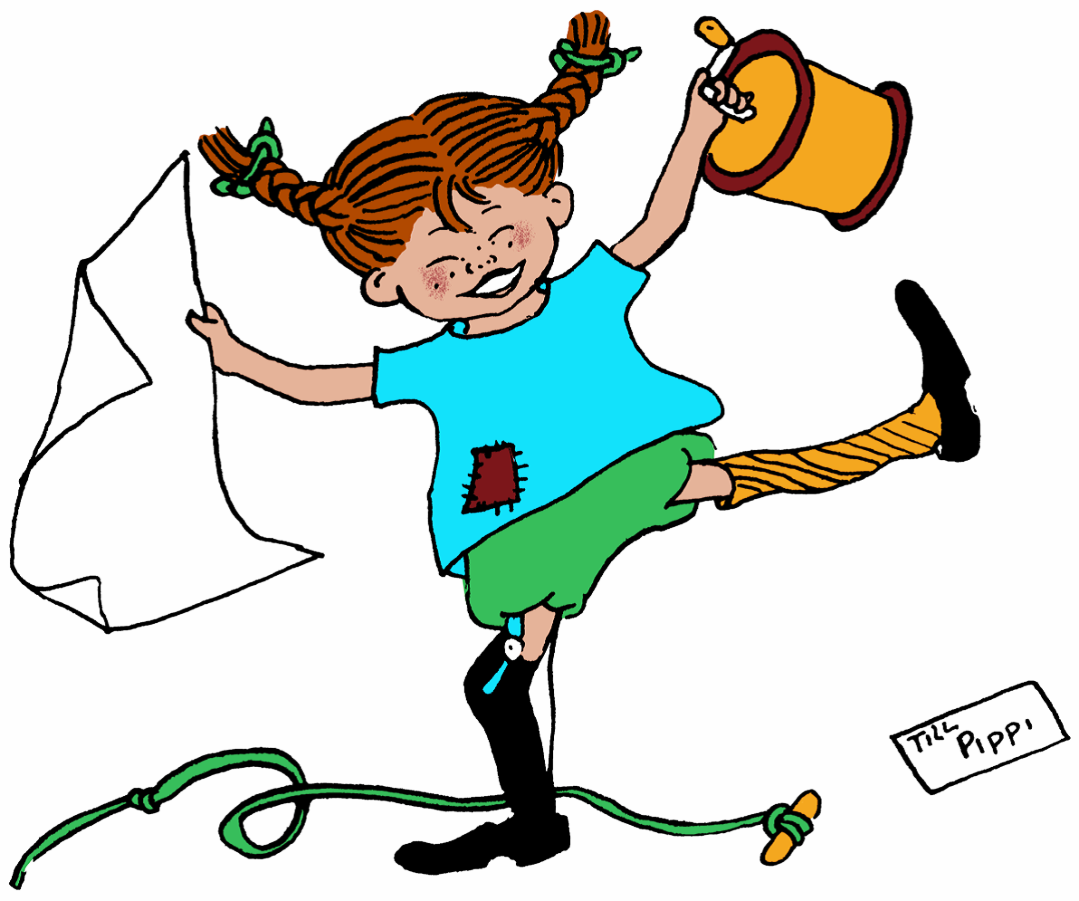 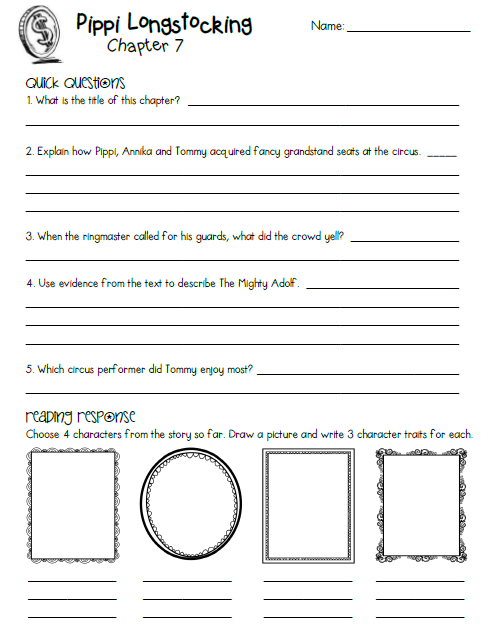 ASSIGNMENT
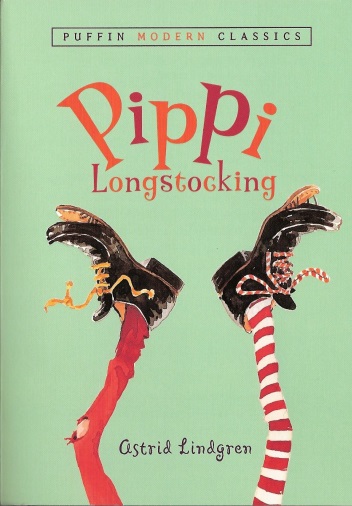 Read Chapter 7 and complete the study guide before our next class.
[Speaker Notes: New ELA concept/lesson]
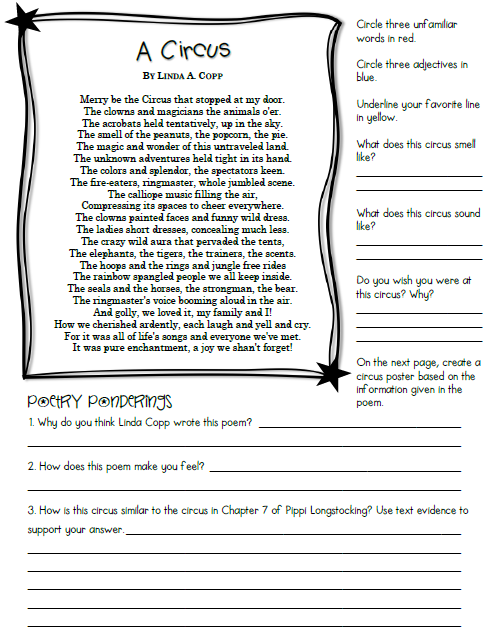 GRADED ASSIGNMENT
Complete the
“Poetry Connection” Google form for points in the gradebook!
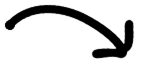 [Speaker Notes: http://goo.gl/forms/47m4G37mJz]
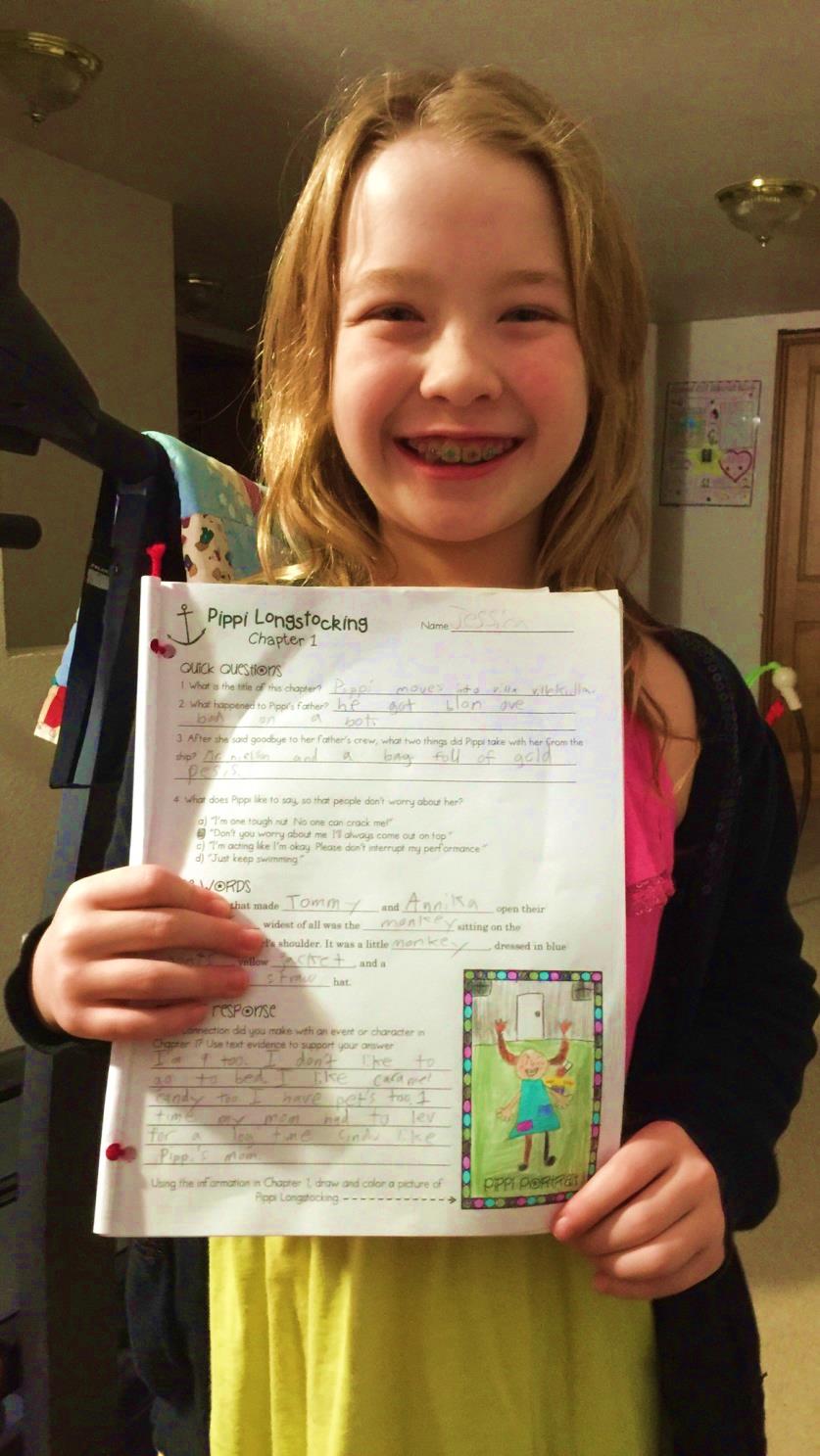 EXTRA! EXTRA!
Extra credit points if you send me a picture of you and your completed study guide!
[Speaker Notes: New ELA concept/lesson]
And now for a sneak peek at Ch. 7…
 “Pippi Goes to the Circus”
A circus had come to the little town, and all the children were begging their mothers and fathers for permission to go. Of course Tommy and Annika asked to go too, and their kind father immediately gave them some money.
	Clutching it tightly in their hands, they rushed over to Pippi's. She was on the porch with her horse, braiding his tail into tiny pigtails and tying each one with
red ribbon.
	"I think it's his birthday today," she announced, "so he has to be all dressed up."
[Speaker Notes: https://docs.google.com/forms/d/1v74I9Jf2LFlqaQBDLDNd6xyWrQZL97WYnspFENCNqak/viewform?usp=send_form]
"Pippi," said Tommy, all out of breath because they had been running so fast, "Pippi, do you want to go with us to the circus?"
	"I can go with you most anywhere," answered Pippi, "but whether I can go to the surkus or not I don't know, because I don't know what a surkus is. Does it hurt?"
	"Silly! said Tommy. "Of course it doesn't hurt; it's fun. Horses and clowns and pretty ladies that walk the tightrope."
	"But it costs money," said Annika, opening her small fist to see if the shiny half-dollar and the quarters were still there.
	"I'm rich as a troll," said Pippi, "so I guess I can buy a surkus all right. But it'll be crowded here if I have more horses. The clowns and the pretty ladies I could keep in the laundry, but it's harder to know what to do with the horses."
[Speaker Notes: New ELA concept/lesson]
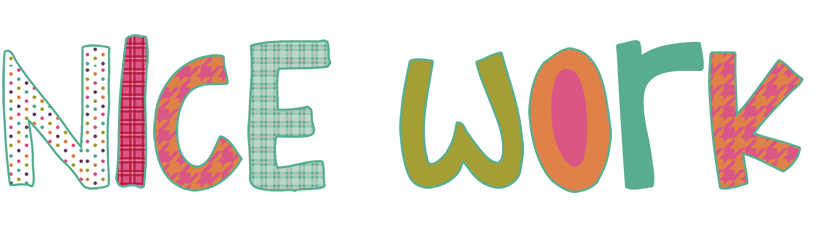 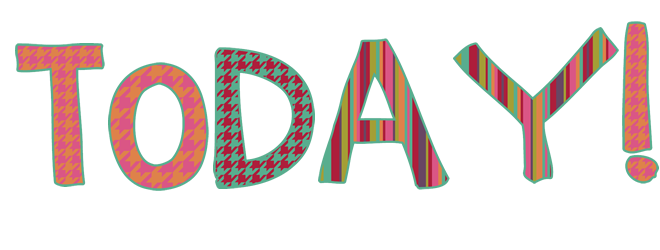 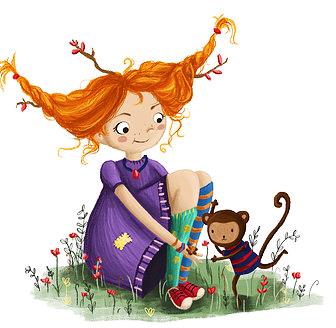 Please help Mrs. Sol score a student response in your breakout room.
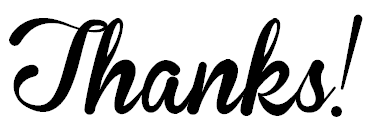 What connection did you make with an event or character in Chapter 5? Use text evidence to support your answer.
Name:_________________________

    when the children were climing trees in chapter 5, it reminded me of the trees in my grandmother’s backyard. on page 73 it says, “A few feet above the ground the oak divided into two branches, and right there was a place just like a little room.” one of my grandma’s trees has a seat at the top of the trunk, where the big branches are. i like to sit in that spot and read for hours!
Ronda Brandt
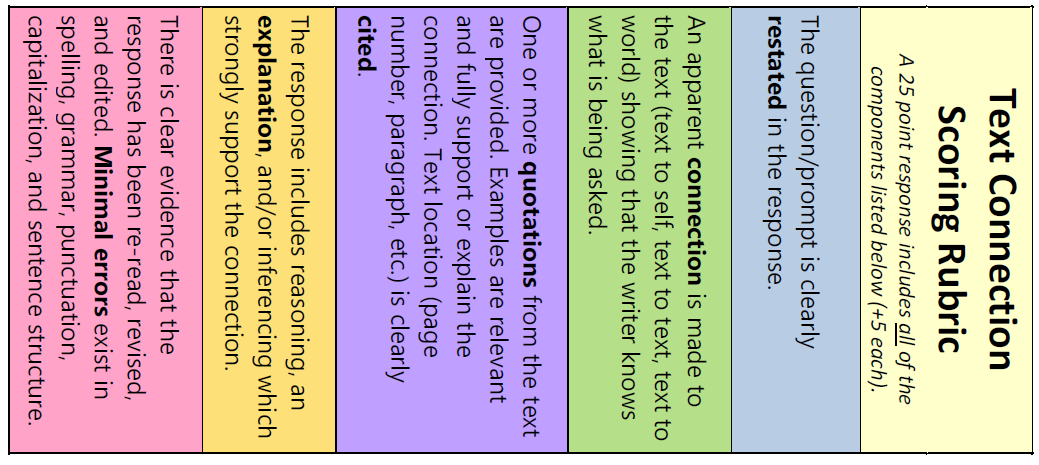 Name::
COMMENTS: What did this student do well? How can she improve her response?
SCORE:
(0-25)
[Speaker Notes: Cut & paste student samples here.]